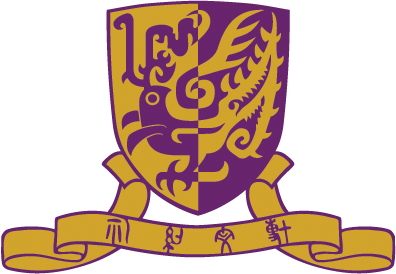 ENGG1000
IT Foundation
Teacher: K.H. Wong
http://www.cse.cuhk.edu.hk/~khwong/ 
Course Outline, 
Useful link
http://www.cse.cuhk.edu.hk/~khwong/www2/ENGG1000/ENGG1000.html
ENGG1000 KHW 2022-23 Term2
1
Background
Part of the University Core Requirements
for students admitted in 2021-22 or before only

No pre-requisite
ENGG1000 KHW 2022-23 Term2
2
About the Course ENGG1000
One lesson per week (1 unit)
Lectures followed by tutorials
2 Homework & a group project
No examination
ENGG1000 KHW 2022-23 Term2
3
This is the last chance to take ENGG1000!
Course Offering
Students who were admitted before 2022-23 and have NOT yet fulfilled the IT University Core requirement would be pre-assigned ENGG1000 mandatorily.
If they fail to complete ENGG1000 by 2022-23, they can ONLY take the 3-unit ENGG1003/1004 from 2023-24 onward, in order to fulfill the IT University Core graduation requirement.
Enquiries:
Office of the IT Foundation Course / Office of Digital Literacy and Computational Thinking Education (HCA 328*)
https://dlct.cse.cuhk.edu.hk/
Tel: 3943 4252
ENGG1000 KHW 2022-23 Term2
4
* HCA 328: Room 328, 3/F, Pi Ch’iu Building
[Speaker Notes: There are Cantonese and English sections.  Students who have difficulty understand Cantonese or speak Cantonese fluently should join an English section.

During add/drop period, students can only switch to one of the sections allocated to them based on their program/faculty.]
Facets of the Course
The course aims to help students
Understand and appreciate IT
Acquire IT survival skills
Use information wisely and efficiently
Know about information security issues
Be a good “Netizen”
ENGG1000 KHW 2022-23 Term2
5
Topics
Introduction to modern information technologies

Basic skills and applications of IT

Information security

Artificial Intelligence

Ethics in IT and relevant Hong Kong legislations
ENGG1000 KHW 2022-23 Term2
6
Topics
Introduction to modern information technologies
Digital computing: hardware, software, peopleware
Networking and communication systems
Data storage technologies
Internet and the Web: technologies, services, and applications
Impact of IT on our lifestyle and the society
ENGG1000 KHW 2022-23 Term2
7
Topics
Basic skills and applications of IT
Efficient, effective and green operation of a computer

Selected application software: spreadsheet

Using mobile digital services, web-based services, and online collaborative tools
ENGG1000 KHW 2022-23 Term2
8
Topics
Artificial Intelligence
Strong and Weak AI

Principal areas : reasoning, knowledge representation ,…

Algorithms used in AI
ENGG1000 KHW 2022-23 Term2
9
Topics
Information security
System security issues and measures

Using IT services in a secure manner

Protection of personal sensitive data

Information security policies and practices
ENGG1000 KHW 2022-23 Term2
10
Topics
Ethics in IT and relevant Hong Kong legislations
Ethical and cultural issues

Intellectual properties

Freedom of expression and netiquette

Relevant Hong Kong legislations
ENGG1000 KHW 2022-23 Term2
11
Personnel
Lecturers
Responsible for your section
Conduct lectures and tutorials

IT Coordinators
Provide homework and presentation consultation services at the IT Clinic (HCA 328*)

Contacts
https://dlct.cse.cuhk.edu.hk/people.php
ENGG1000 KHW 2022-23 Term2
12
* HCA: Pi Ch’iu Building
Class Meetings
Lectures (First 8 weeks)


Tutorials (Remaining weeks)
ENGG1000 KHW 2022-23 Term2
13
[Speaker Notes: Depending on the number of project groups, Thursday sections may have 7 or 8 lectures.]
IT Foundation Course Clinic
Need help for ENGG1000 homework or project?

Book a consultation session!
https://dlct.cse.cuhk.edu.hk/it_clinic.php

The clinic also serves walk-in help seekers.
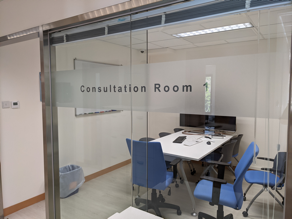 ENGG1000 KHW 2022-23 Term2
14
Office of the IT Foundation Course / Digital Literacy and Computational Thinking Education
Contact us @ HCA 328:

Room 328, 3/F, Pi Ch’iu Building
Portal: https://dlct.cse.cuhk.edu.hk

Phone: (852) 394-34252

Email: dlct@cuhk.edu.hk
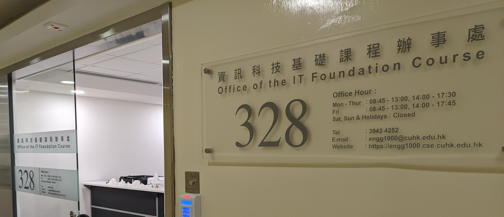 ENGG1000 KHW 2022-23 Term2
15
Online Resources
Course Portal
https://dlct.cse.cuhk.edu.hk/
IT Foundation Course Clinic Booking
Registration and exemption matters

Course Materials and e-Learning:
https://blackboard.cuhk.edu.hk (Blackboard)
https://engg1000vs.cse.cuhk.edu.hk (Asg & Proj)

Communication
Email: dlct@cuhk.edu.hk
Blackboard Forum
ENGG1000 KHW 2022-23 Term2
16
Systems that need to be accessed via CUHK computer network
https://engg1000vs.cse.cuhk.edu.hk
Group forming
Assignment
Video Server (To upload, rate, comment videos)
IT Clinic service bookings and room bookings

CUHK VPN: Instruction to set up and run a VPN connection
https://www.itsc.cuhk.edu.hk/all-it/wifi-and-network/cuhk-vpn/
ENGG1000 KHW 2022-23 Term2
17
[Speaker Notes: For security reason, subsystems residing in engg1000vs.cse.cuhk.edu.hk can only be accessed via CUHK computer network (including CUHK1x wifi) or via CUHK VPN.

Students should setup VPN connection as early as possible.]
Assessment
Every point counts!
Active participation						15%
In-class: Lectures & Tutorials				( 5%)
	(4 out of 7 lec, and at least 60% for tutorial)
Out-class: online e-learning activities		(10%)
	(viewing, rating and commenting other groups work)

Homework (two individual assignments)		40%
Spreadsheet applications					(20%)
IT, AI and IS exercises					(20%)

Presentation Project on selected topics		45%
Forming group and submitting topic/desc	 	( 5%)
Video project and tutorial presentation		(30%)
Peer assessment (rating by peers online)		 (10%)
ENGG1000 KHW 2022-23 Term2
18
[Speaker Notes: For sections with 4 tutorials, students are expected to participate in at least 3 tutorials.
For sections with 3 tutorials, students are expected to participate in at least 2 tutorials.
For sections with 2 tutorials or less, students are expected to participate in all tutorials.]
Honesty in Academic Work
CUHK Policy and Guide on Honesty in Academic Work
The Chinese University of Hong Kong places very high importance on honesty in academic work submitted by students
CUHK adopts a policy of zero tolerance on cheating in examinations and plagiarism.
Any related offence will lead to disciplinary action including termination of studies at the University.
ENGG1000 KHW 2022-23 Term2
19
Questions?
ENGG1000 KHW 2022-23 Term2
20
Other Announcements
IT Workshops
ENGG1000 KHW 2022-23 Term2
21
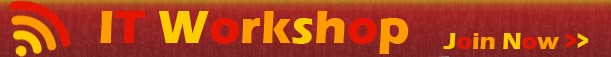 IT Workshops (Free!)https://dlct.cse.cuhk.edu.hk/workshops.php
Need some guidance in exploring and		making full use of your MacBook?

Want to learn how to securely 		set up a home WiFi network?

Prepare your own gift via 3D printing!

Sign up an IT Workshop with some friends!
Simply drop us an email !
Details to be made available on ENGG1000 Portal
ENGG1000 KHW 2022-23 Term2
22
IT Workshop Registration
Email to dlct@cse.cuhk.edu.hk 

Subject: IT Workshop Registration

Workshop Code: IT Workshop A
Workshop Name: Mac Explorer
Workshop Date: 
Name: 
SID: 
Email address:
ENGG1000 KHW 2022-23 Term2
23
[Speaker Notes: mailto:engg1000@cse.cuhk.edu.hk?
subject=IT Workshop Registration&
body=Workshop Code: IT Workshop A %0aWorkshop Name: Mac Explorer %0aWorkshop Date: %0aName: %0aSID: %0aEmail address: %0a]